Муниципальное бюджетное дошкольное образовательное учреждение детский сад «Чебурашка»

Общее родительское собрание

Адаптация и сохранение здоровья ребенка 
в семье и в ДОУ
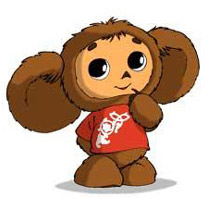 Что такое адаптация
- «Адаптация» в переводе означает «приспособление»
Адаптация – сложный процесс приспособления  организма к новым условиям

Адаптация – сложный и постепенный 
    процесс, имеющий свою
     продолжительность у каждого ребёнка
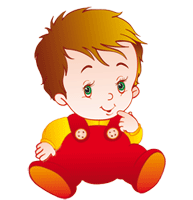 Проявления «адаптационного синдрома»
Ребенок сильно и продолжительно плачет
Нарушается аппетит, сон (дети могут потерять в весе)
Наблюдается регресс функций (теряются ранее приобретенные функции)
Проявляются психосоматические признаки (повышение температуры, артериального давления, боли в животе, расстройство
    стула, рвота, тремор рук)
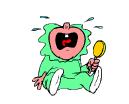 Проявления «адаптационного синдрома»
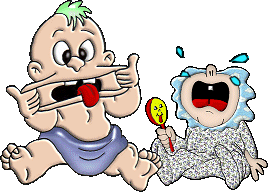 Появляются страхи, замкнутость, 
    неуверенность или агрессия
Ребенок постоянно спрашивает «Где мама?», жмется к взрослому или наоборот не подпускает его к себе
Родители отмечают, что ребенок вздрагивает во сне, гоняется за матерью, не отпускает ее от себя
Изменяется активность ребенка
Возрастает число психосоматических заболеваний
Факторы, осложняющие  адаптацию ребенка к ДОУ
Мальчики хуже адаптируются, чем девочки
Медлительные дети не успевают за темпом жизни в детскому саду
Дети-интроверты более замкнуты и медленнее приспосабливаются к изменившимся обстоятельствам
 дети-левши более чувствительны к воздействию эмоциональных факторов
Нервно и соматически ослабленные  дети
Чрезмерно опекаемые родителями дети
Дети из «закрытых» семей (малоконтактных)
степени тяжести прохождения острой фазы адаптационного периода
Причины тяжёлой адаптации к условиям ДОУ
Отсутствие в семье режима, совпадающего с режимом детского сада
Наличие у ребёнка своеобразных привычек
Неумение занять себя игрушкой
Несформированность элементарных культурно-гигиенических навыков
Отсутствие опыта общения с незнакомыми людьми
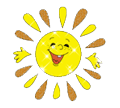 Ребёнок начал ходить в детский сад:
Установите тесный контакт с работниками детского сада.
Приучайте ребёнка к детскому саду постепенно.
Не оставляйте ребёнка в саду более чем на 8 часов.
Сообщите воспитателям о привычках и склонностях ребёнка.
Поддерживайте дома спокойную обстановку.
Не перегружайте ребёнка новой информацией.
Будьте внимательны к ребёнку, заботливы и терпеливы.
Не наказывайте детским садом
Поиграйте  с ребенком в детский сад
Ребёнок плачет при расставании с родителями:
Рассказывайте ребёнку, что ждёт его в детском саду
Будьте спокойны, не проявляйте перед ребёнком своего беспокойства
Дайте ребёнку с собой любимую игрушку или какой-то домашний предмет
Придумайте и отрепетируйте несколько разных способов прощания (например, воздушный поцелуй, поглаживание по спинке)
Будьте внимательны к ребёнку, когда забираете его из детского сада
После детского сада погуляйте с ребёнком. Дайте ребёнку возможность поиграть в подвижные игры.
Признаки успешной адаптации
ребёнок с аппетитом ест
 быстро засыпает и вовремя просыпается в бодром настроении
 играет один или со сверстниками.
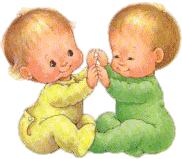 Спасибо за внимание!
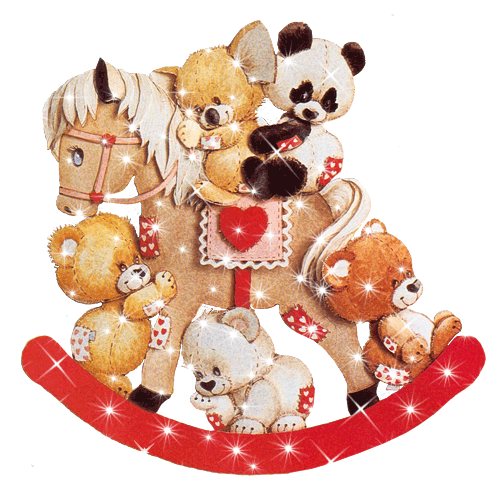